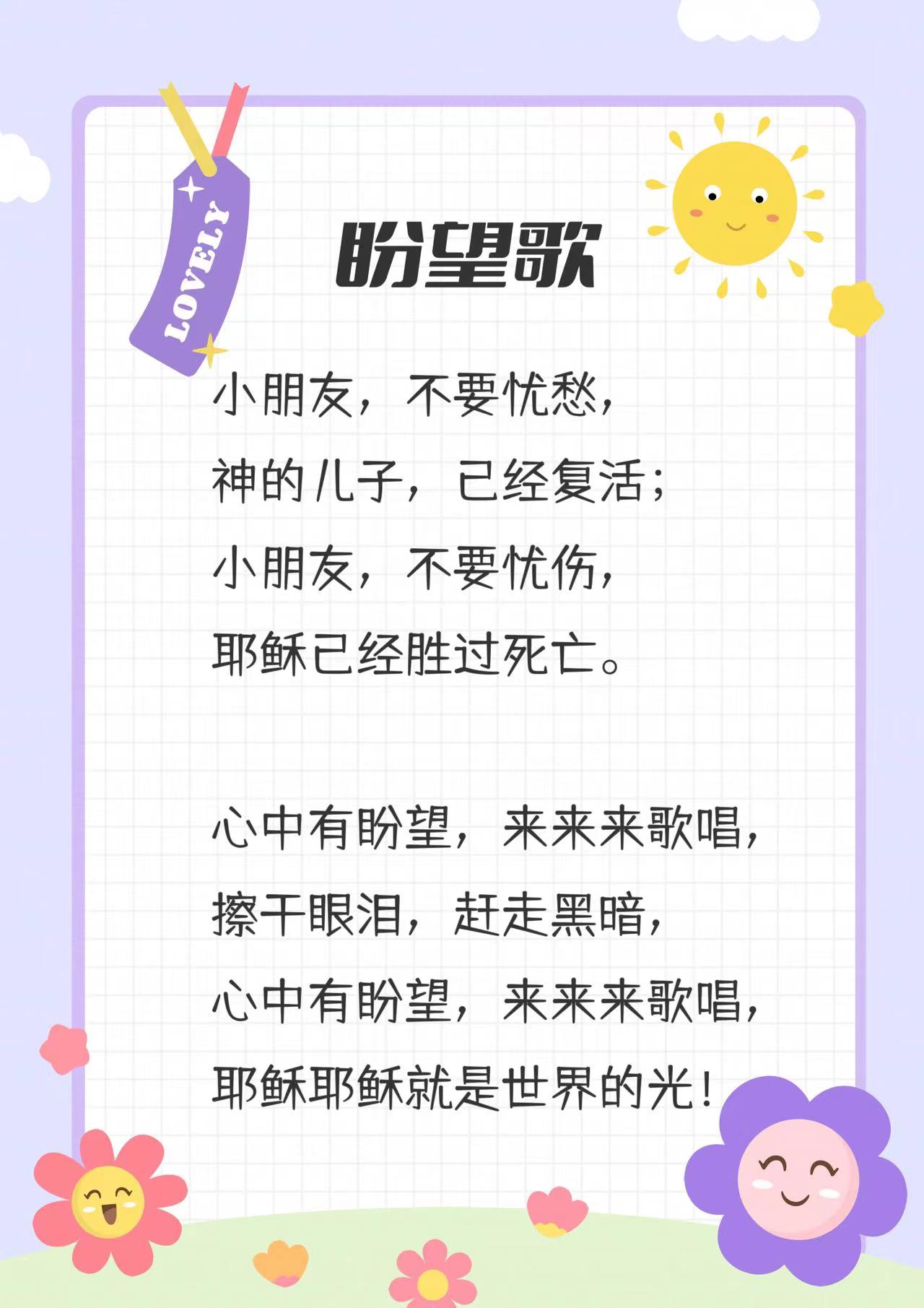 （无音乐）
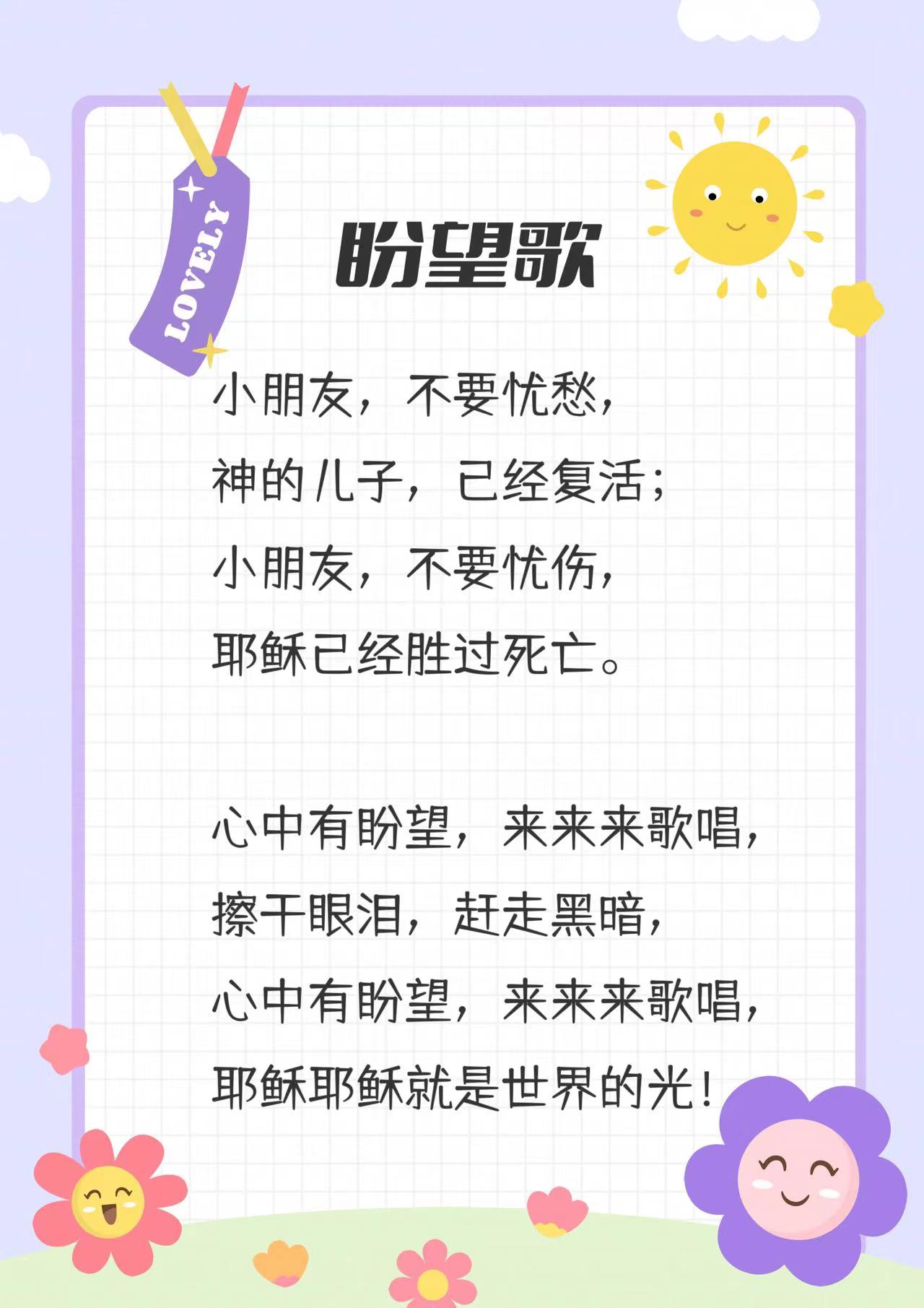 （自动音乐）
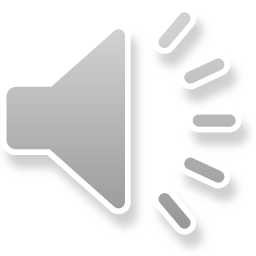 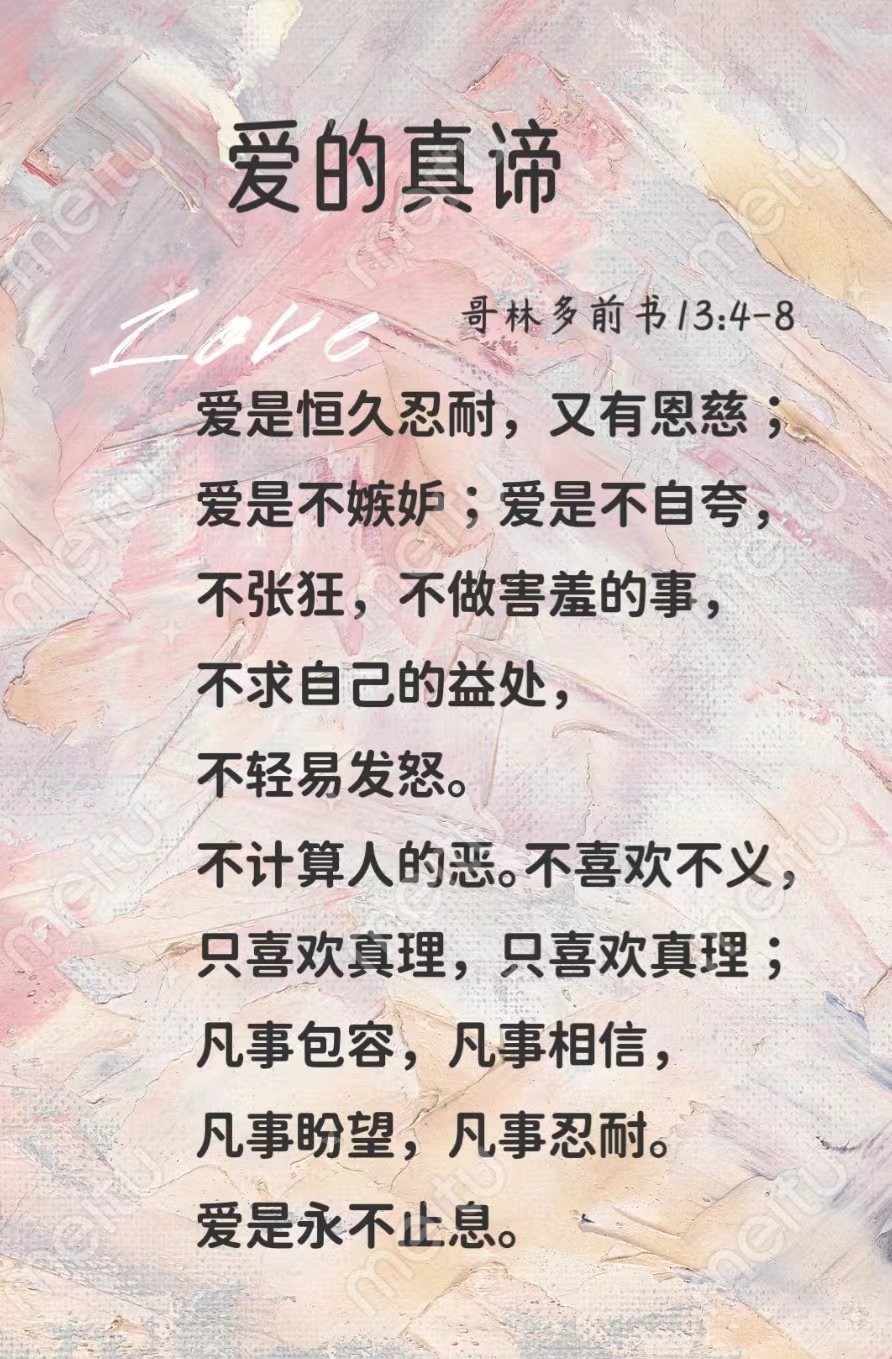 （无音乐）
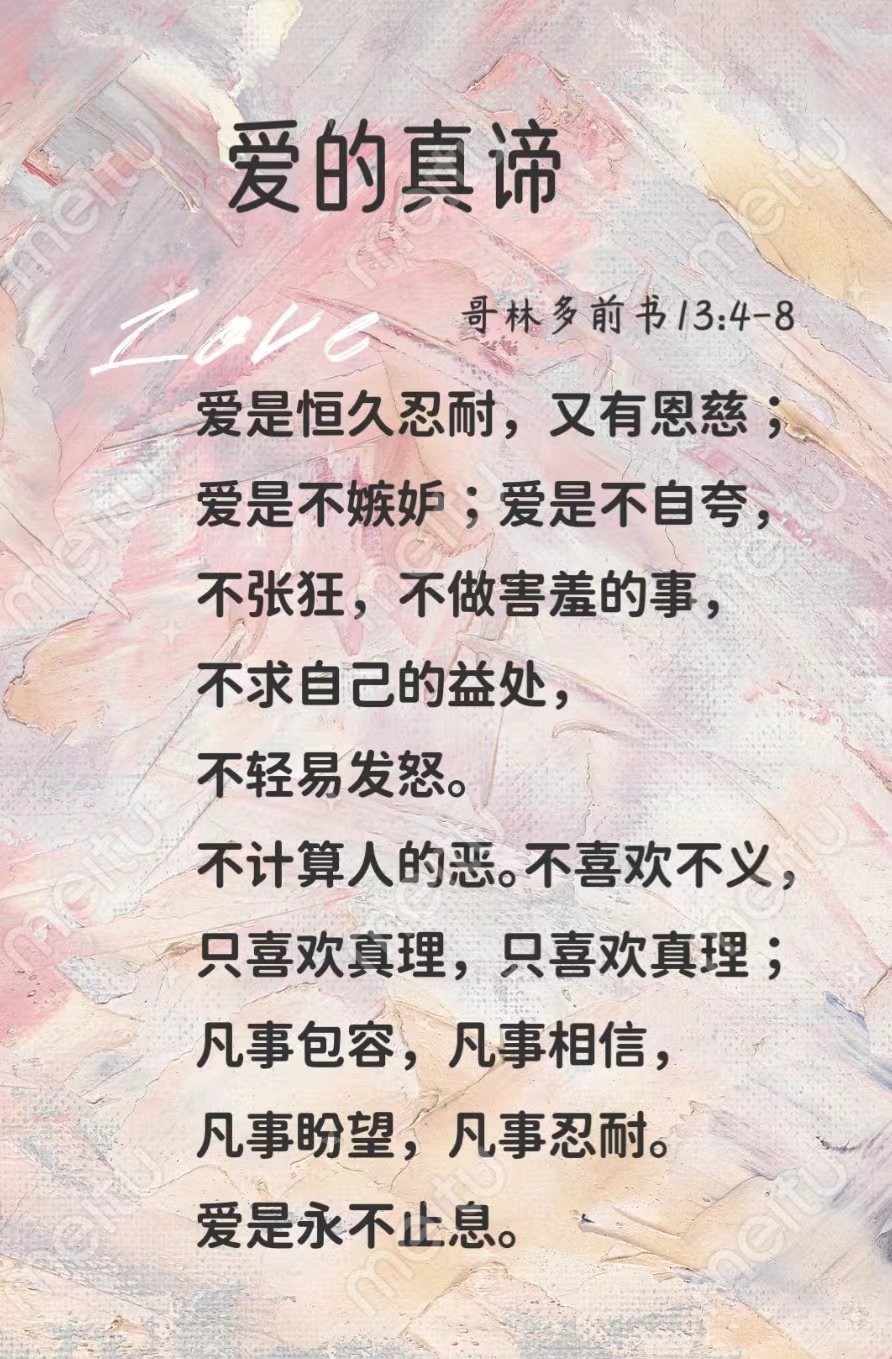 （自动音乐）
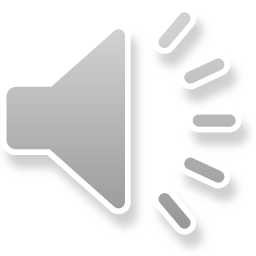 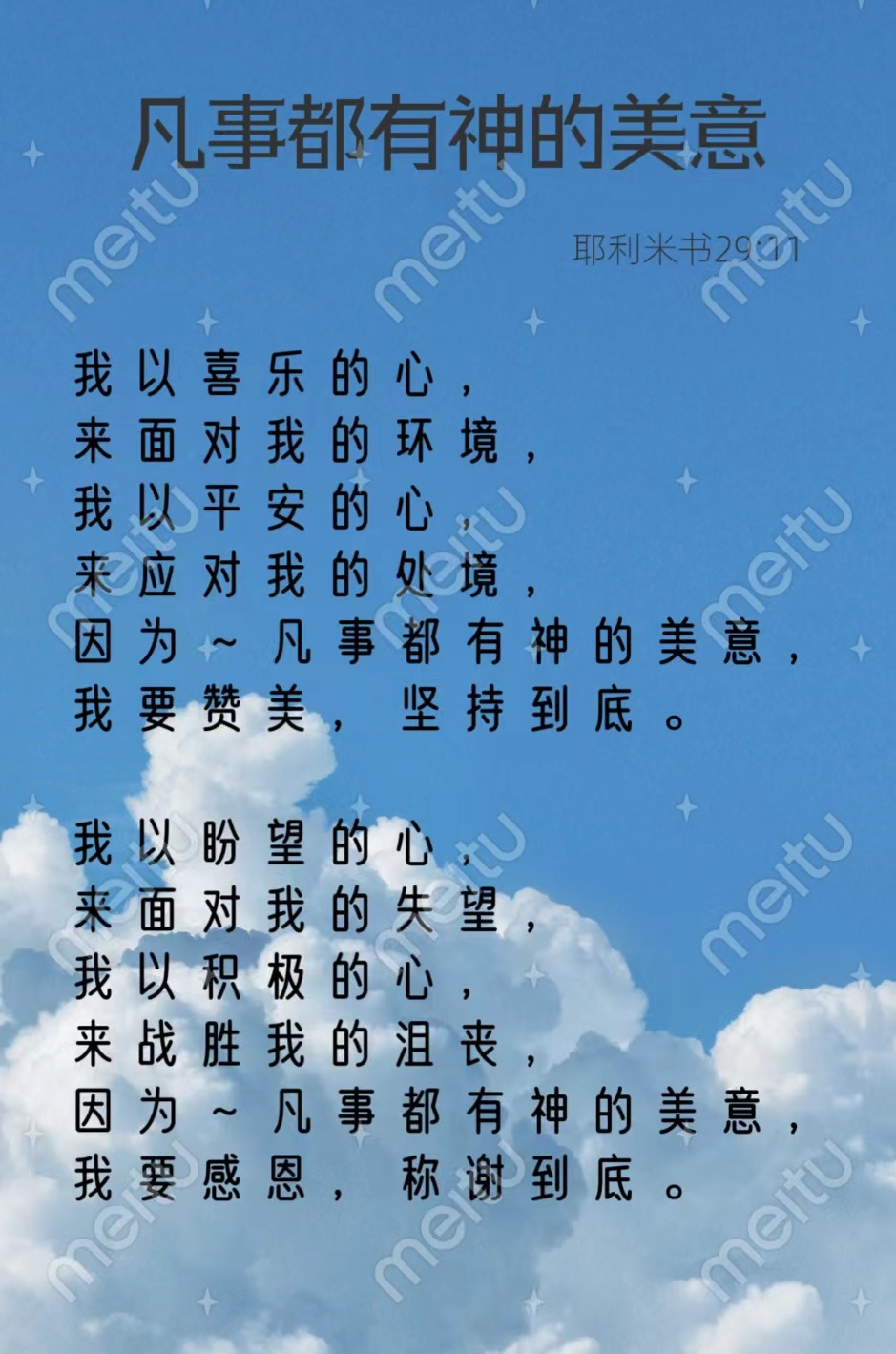 （无音乐）
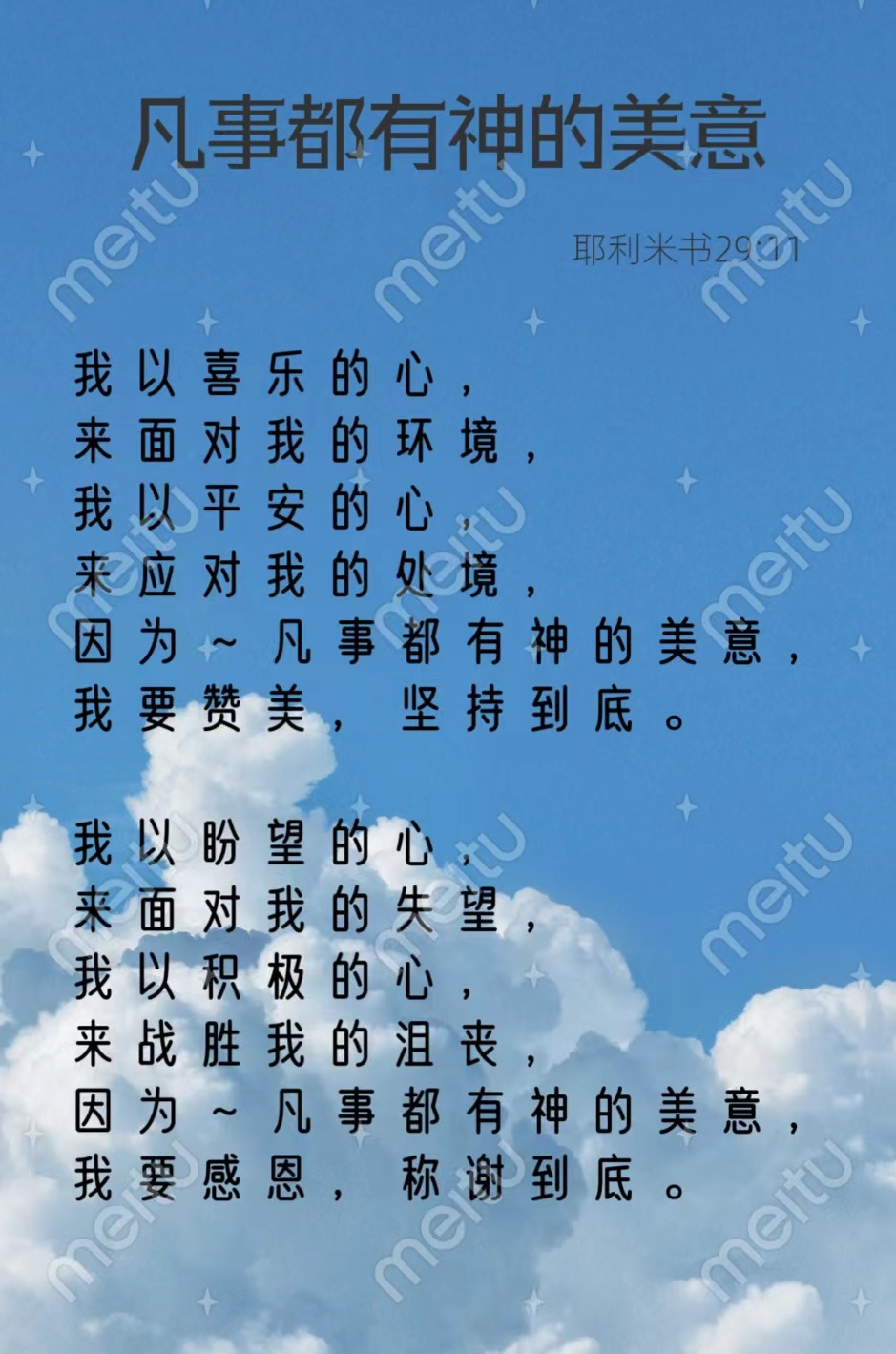 （自动音乐）
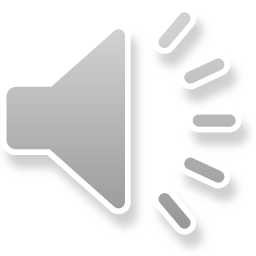 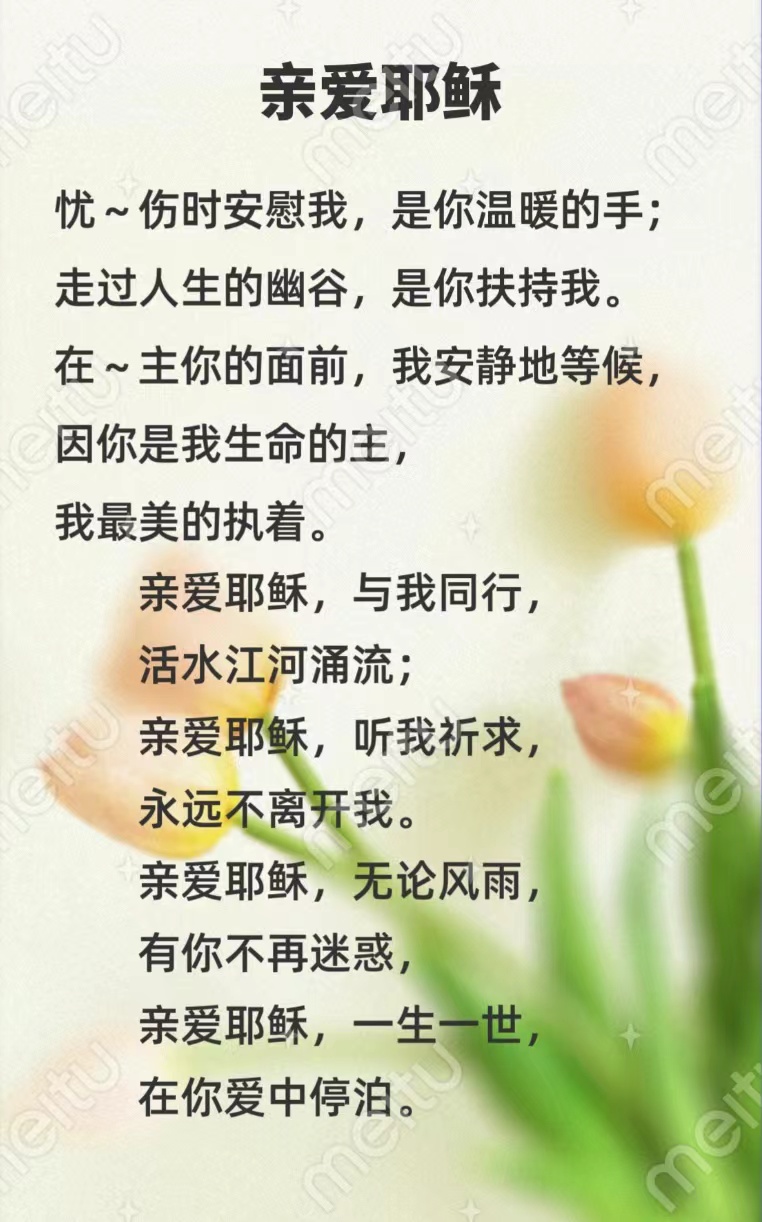 （无音乐）
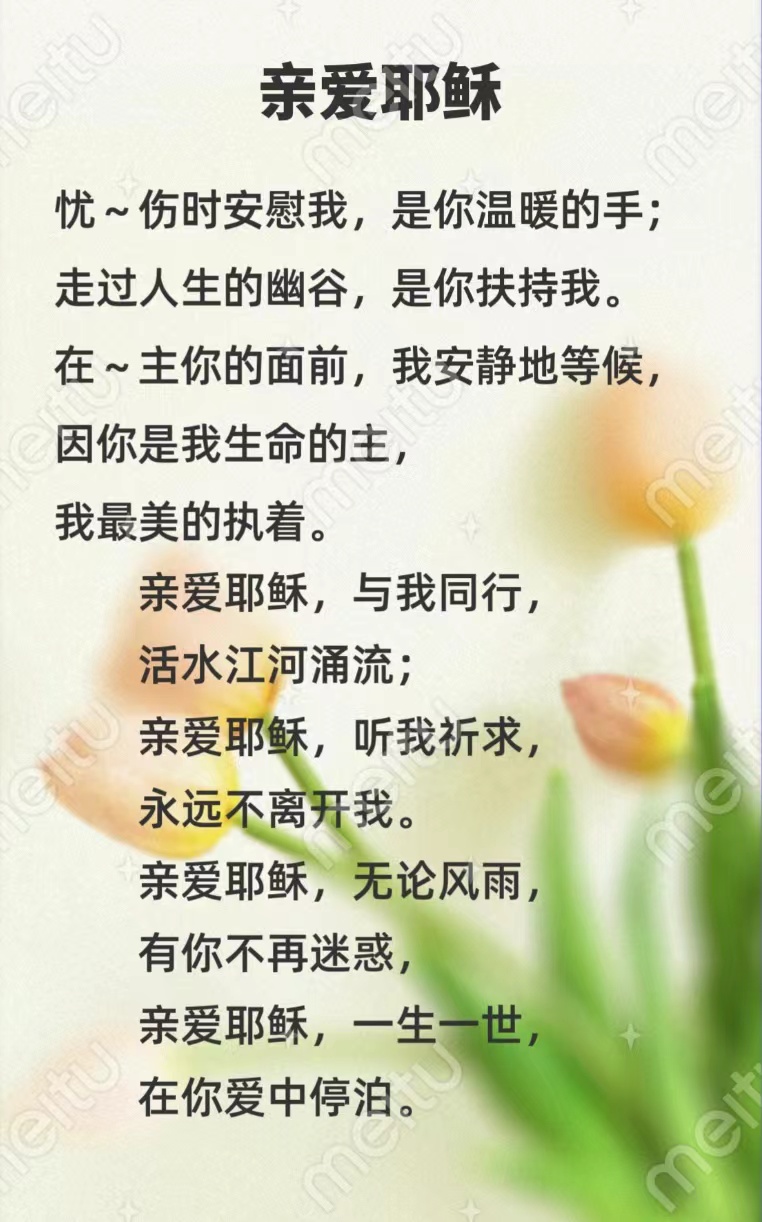 （自动音乐）
   待添加